(KODE. MKO 107)
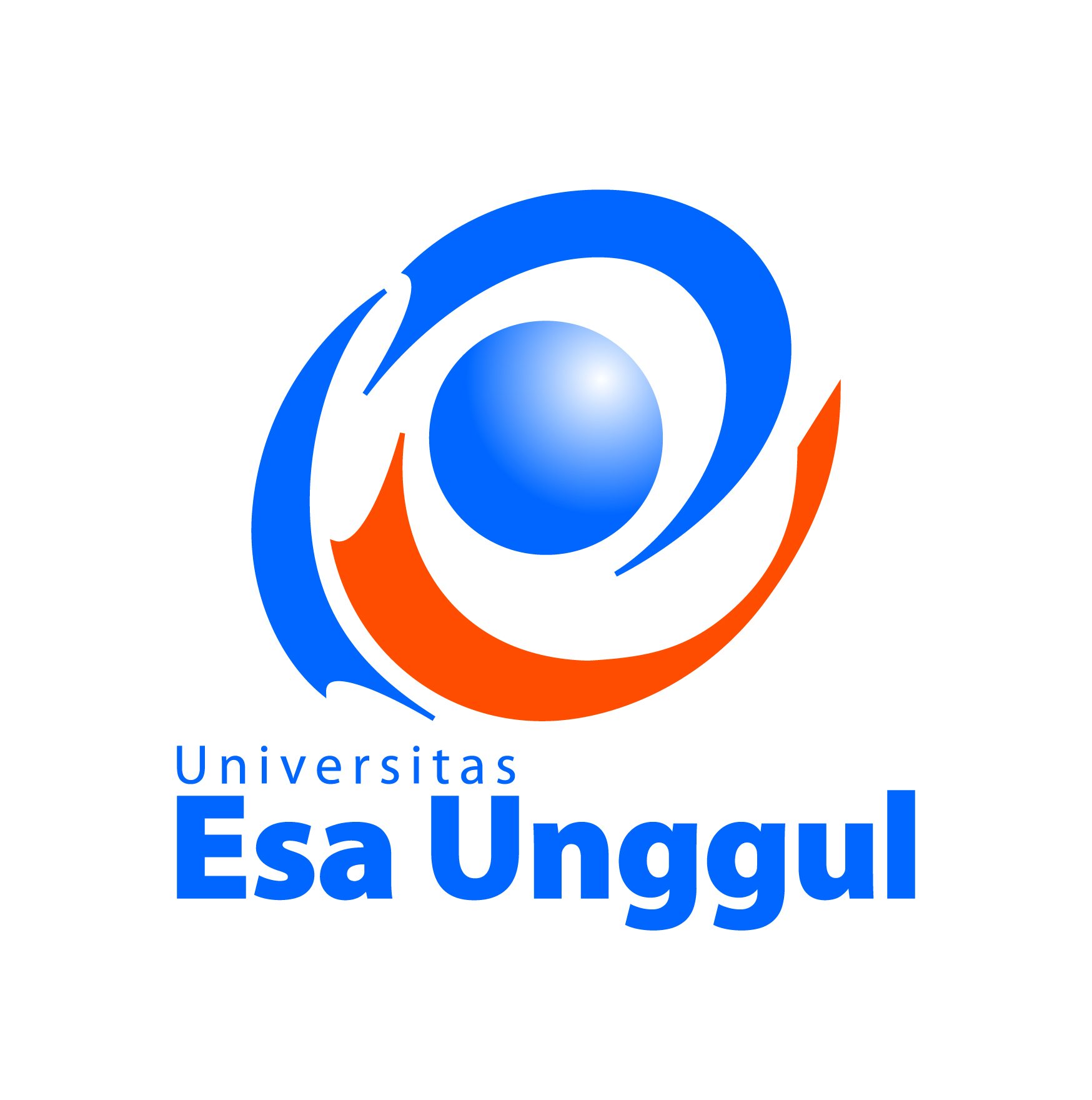 PENULISAN PESAN BISNIS
Oleh : Dr. Juandanilsyah, SE, MA
7792
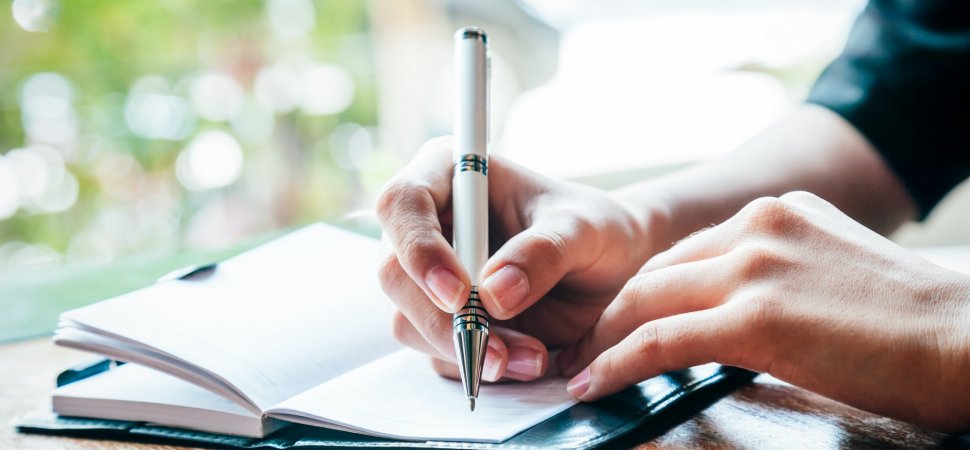 A. PERSIAPAN UNTUK MENULIS PESAN BISNIS
Pendekatan Proses Penulisan Secara Sistematis
Mempunyai tujuan jelas dalam setiap pesan
Mengemukakan ide secara jelas namun singkat
Memberikan perspektif pembaca alih-alih melihat dari sudut pandang anda sendiri
Menganalisis Tugas Penulisan
Mengidentifikasi Tujuan Anda
Tujuan Primer : Penyampaian pesan bisnis untuk memberi  				informasi dan membujuk
Tujuan Sekunder : Menunjukan citra yang baik di mata 					     audiensi
Memilih Saluran Terbaik
Seberapa penting pesan itu
Jumlah dan kecepatan umpan balik
Seberapa perlu sebuah catatan permanen
Biaya saluran
Tingkat formalitas yang diinginkan
B. MENGANTISIPASI AUDIENSI (1)
1
Membuat profil audiensi
2
Merespons profil
3
Adaptasi terhadap tugas dan audiensi
4
Menyoroti manfaat penerima
B. MENGANTISIPASI AUDIENSI (2)
5
Mengusahakan sudut pandang “Anda”
6
Menggunakan Bahasa yang bebas bias
7
Mengungkapkan diri anda secara positif
8
Menyederhanakan Bahasa anda
C. BERADAPTASI TERHADAP TANGGUNG JAWAB LEGAL
Informasi
SDM
Informasi
Investasi
Informasi
Keamanan
Informasi
Pemasaran
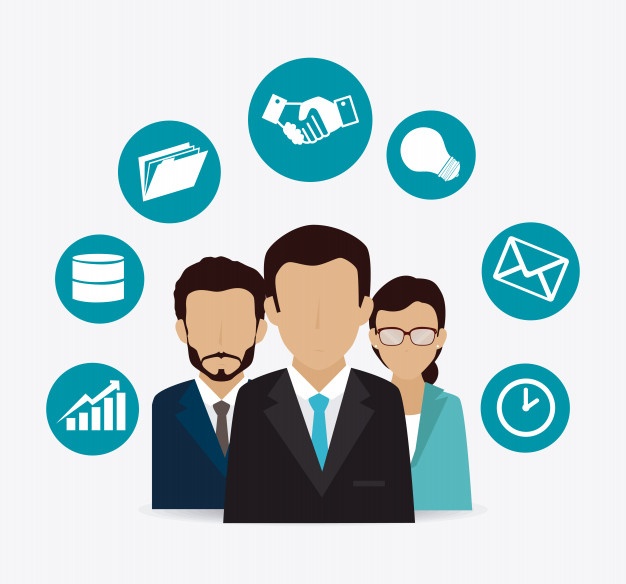 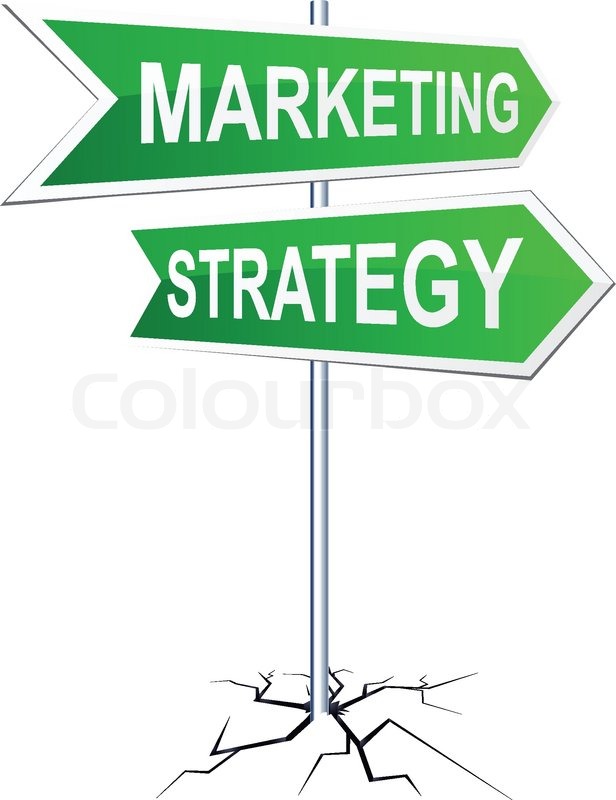 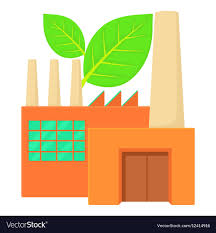 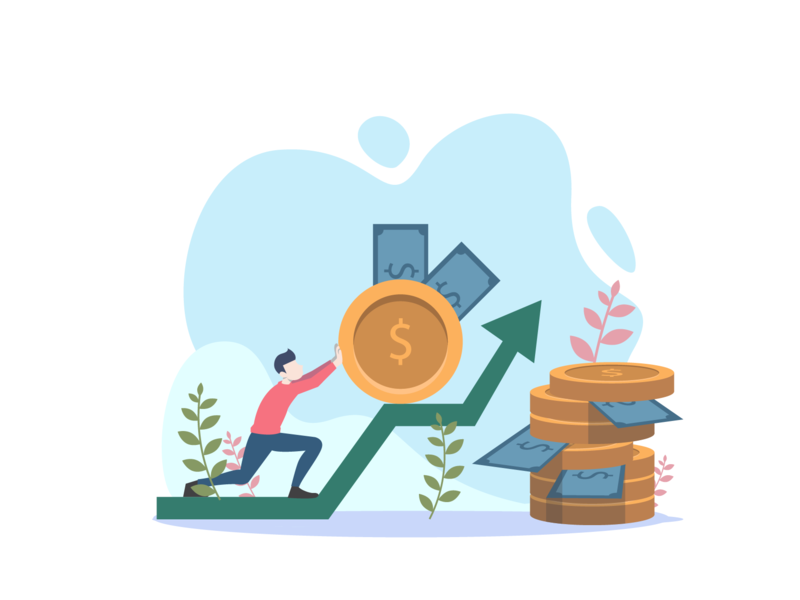 D. MEREVISI PESAN BISNIS
Membuat pesan yang jelas
Membuat pesan yang bersifat percakapan
Membuat pesan ringkas
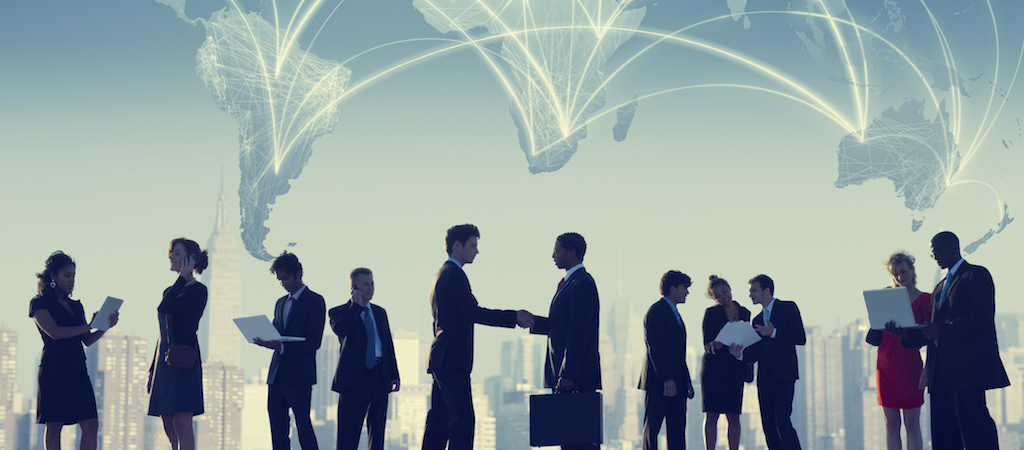 E. MEREVISI UNTUK KETEGASAN DAN KETEPATAN
Menghilangkan kebiasaan
Menggunakan kata benda
1
Membuang frase bisnis
Yang hambar
2
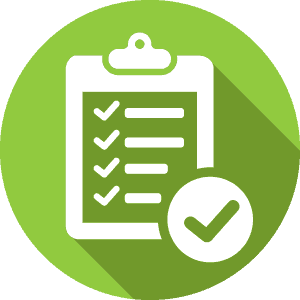 4
Menerapkan penyorotan
grafis
3
Mengukur keterbacaan
Revisi pesan memerlukan ketelitian agar tidak mengulangi kesalahan karena hasil revisi akan melewati fase pengkoreksian
F. MENGKOREKSI UNTUK HASIL AKHIR
1
Diperhatikan dalam mengkoreksi
Ejaan
Tata Bahasa
Tanda Baca
Nama dan Bilangan
Format
2
Mengoreksi dokumen rutin
Metode koreksi yang lebih aman adalah membaca dari hasil cetakan
3
Mengoreksi dokumen yang rumit
Diperlukan koreksi yang lebih hati-hati agar tidak ditemukan kesalahan
G. MENGEVALUASI PRODUK
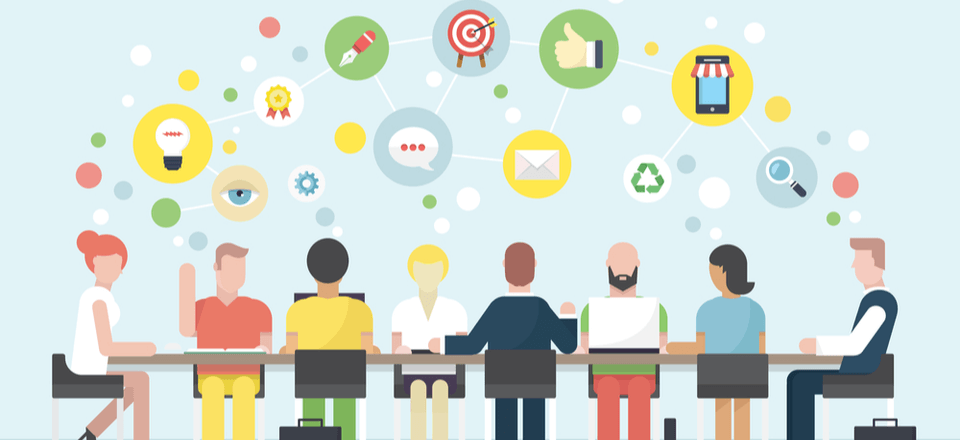 Seberapa berhasilkah pesan tersebut?
Apakah pesan itu mengatakan apa yang ingin anda katakan?
Apakah pesan itu akan mencapai tujuan anda?
Bagaimana anda akan tahu kalua pesan itu berhasil?
TERIMA KASIH
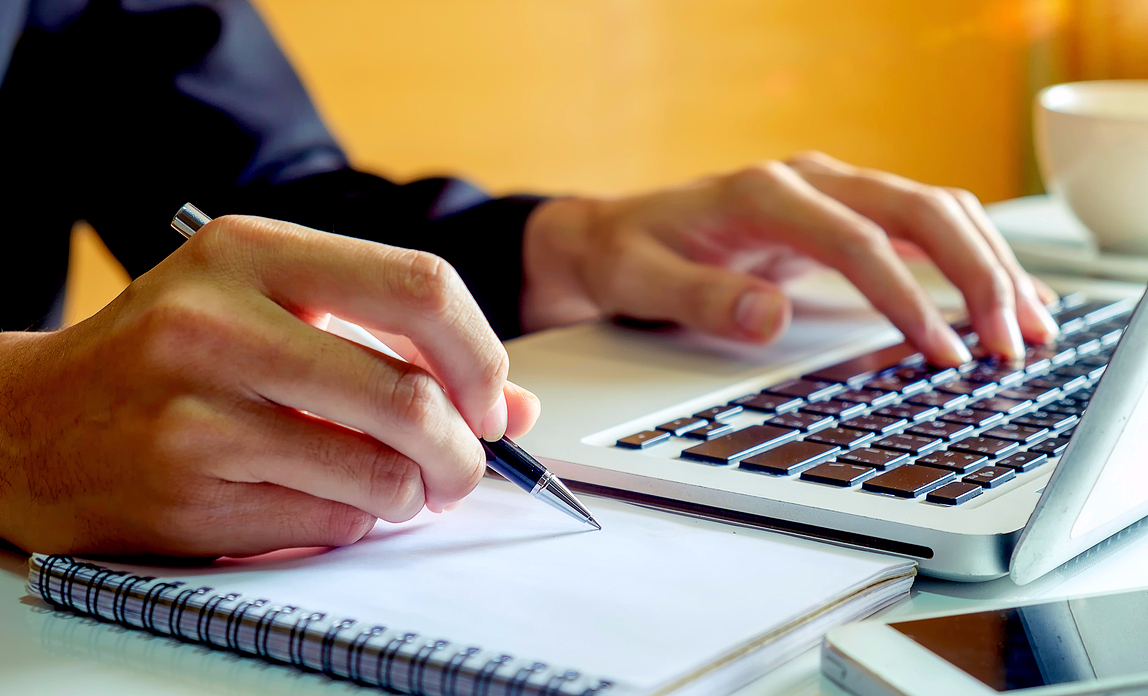